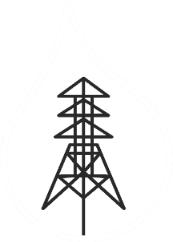 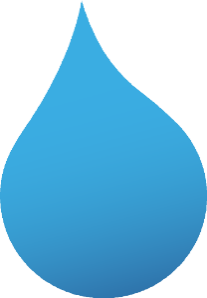 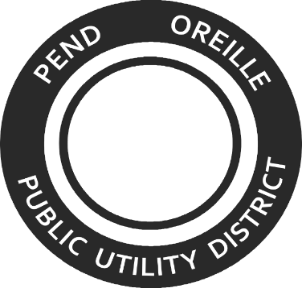 Power Contract with Cascade Digital mining
Disclaimers
Negotiations are ongoing.
The content of these slides is not an exhaustive list of all transaction terms.
Numbers in these slides are merely indicative.
Nothing in this presentation should be construed as the provision of legal advice.
Original Structure
Proposed Structure
General Terms
System Product
Market Product
Market Product Scheduling
Invoicing
Performance Assurance
Default and Termination
Additional Terms
Exhibits
Definitions
Contract Quantity
Power Quality Requirements
Notices
Mitigation Protocol
One-Line Diagrams
WSPP Confirmation
Guaranty
Next Steps
Finalize negotiation of ESA and WSPP Confirmation
Complete terms of Letter(s) of Credit
Review by outside/bond counsel
Public comment (information@popud.org)
Board meeting for final feedback, action
Questions